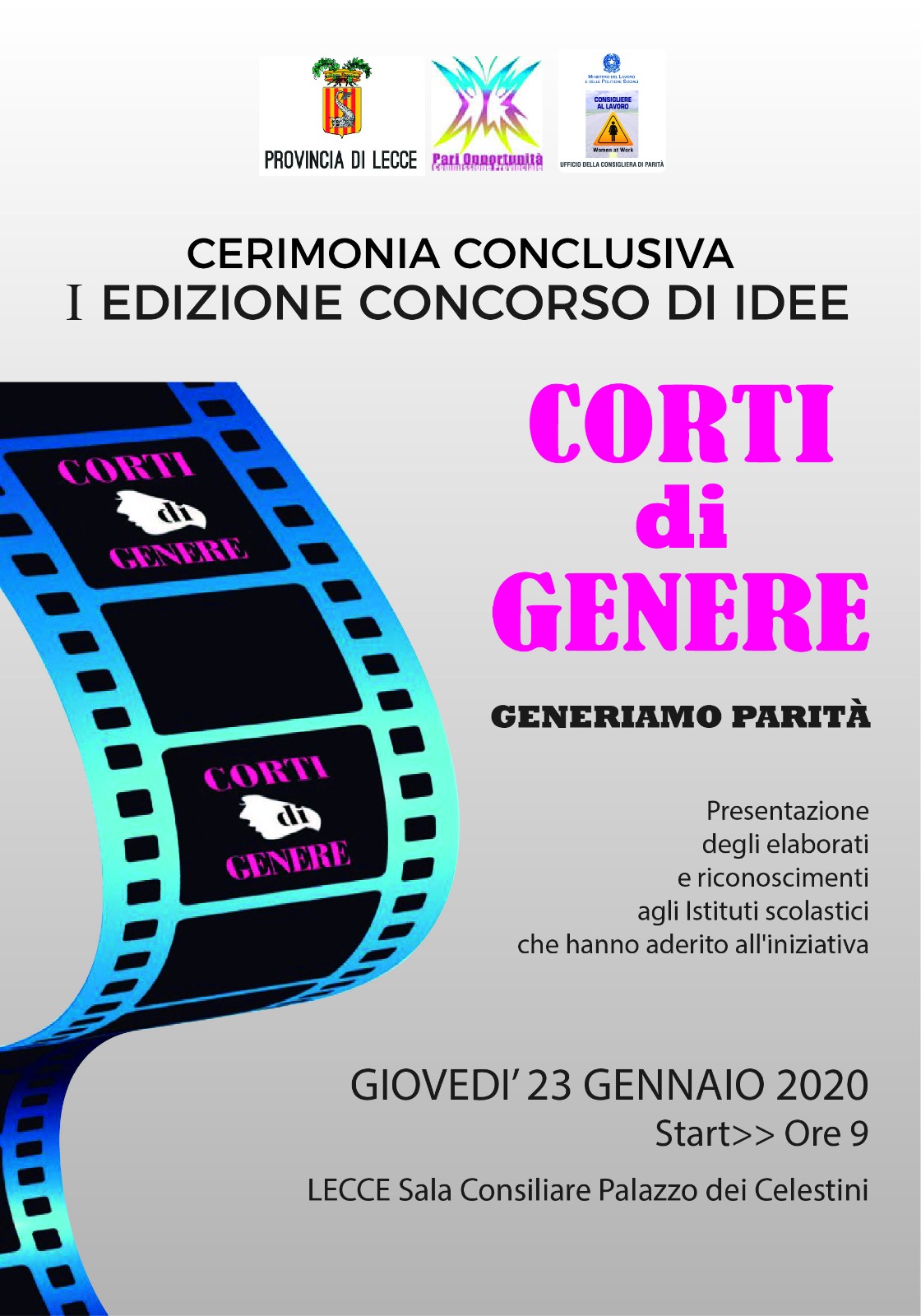 Istituto comprensivo Alezio Sannicola 
Scuola primaria classi IV A e IV B
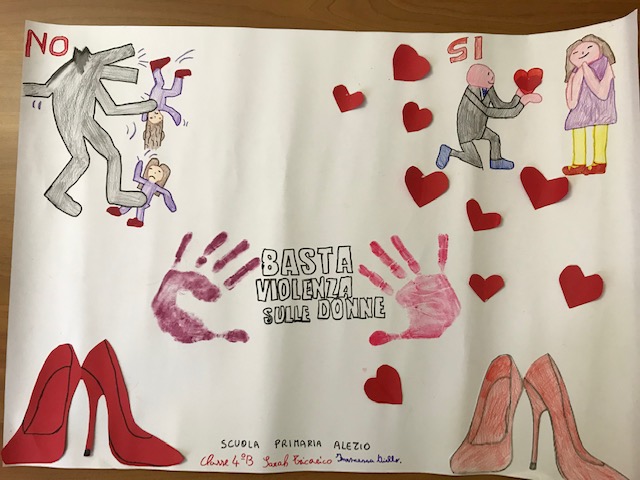 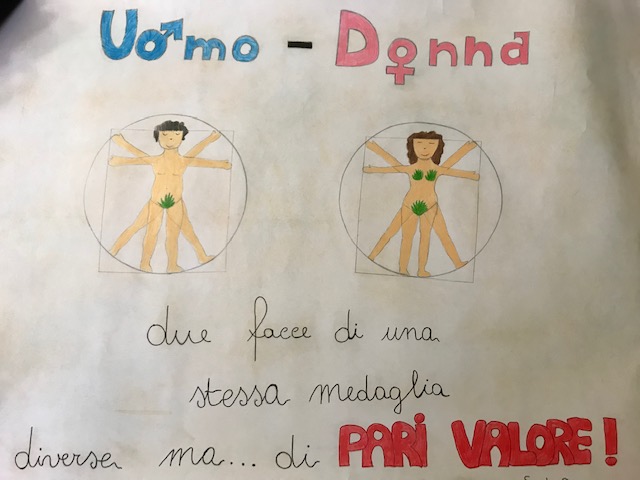 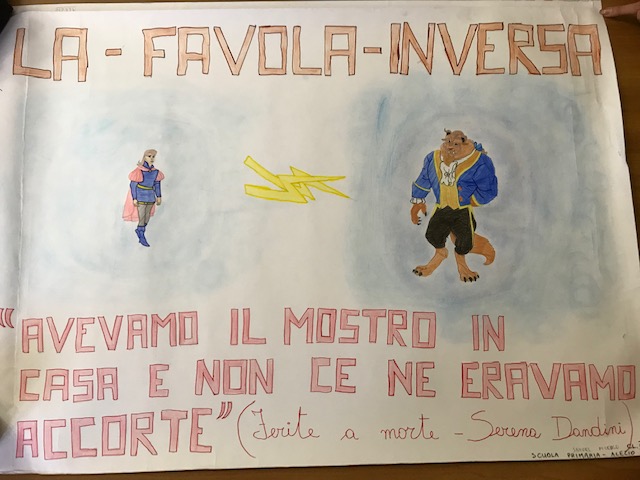 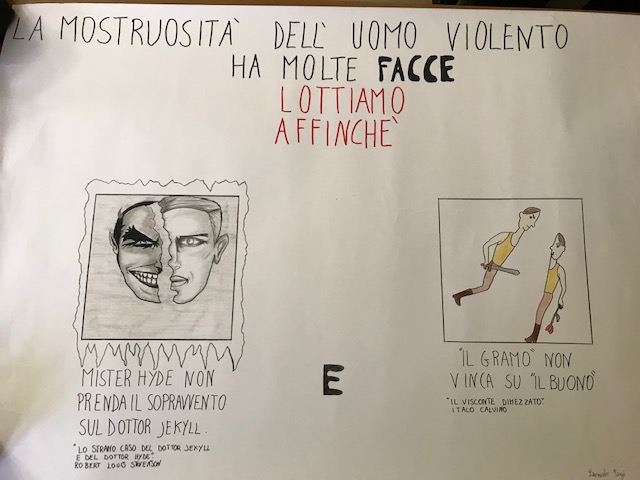 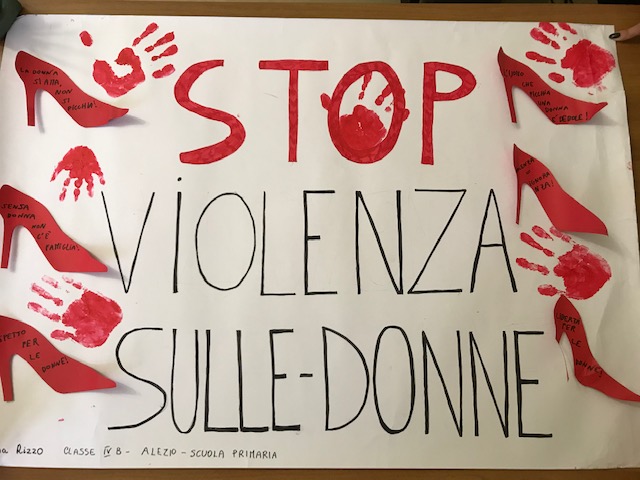 Istituto comprensivo Collepasso 
Scuola primaria Don Bosco educatore classi V A e V B
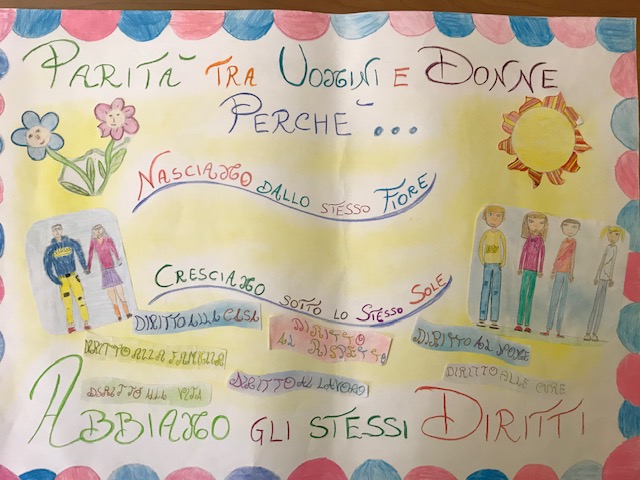 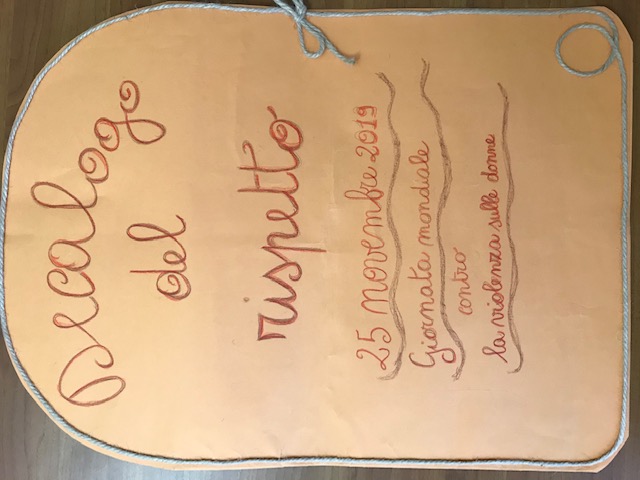 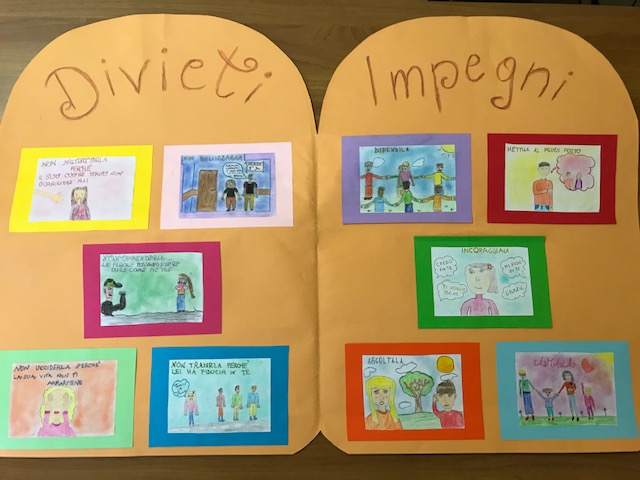 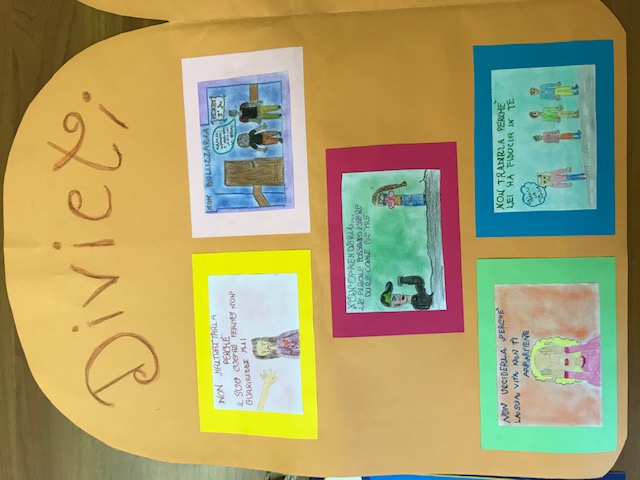 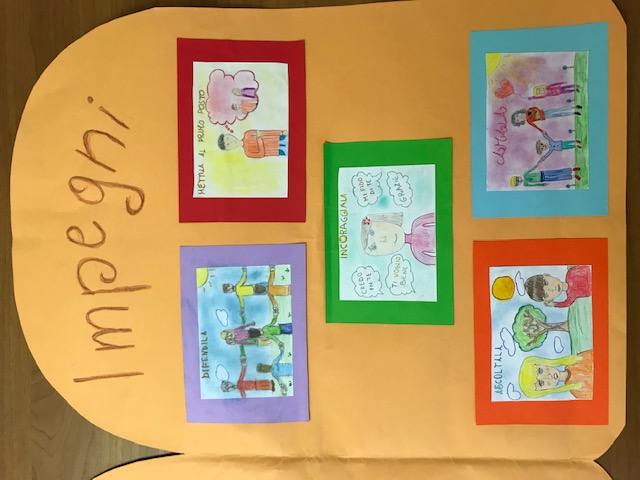 ISTITUTO COMPRENSIVO STATALE CASARANO POLO 3 
«Galileo Galilei»
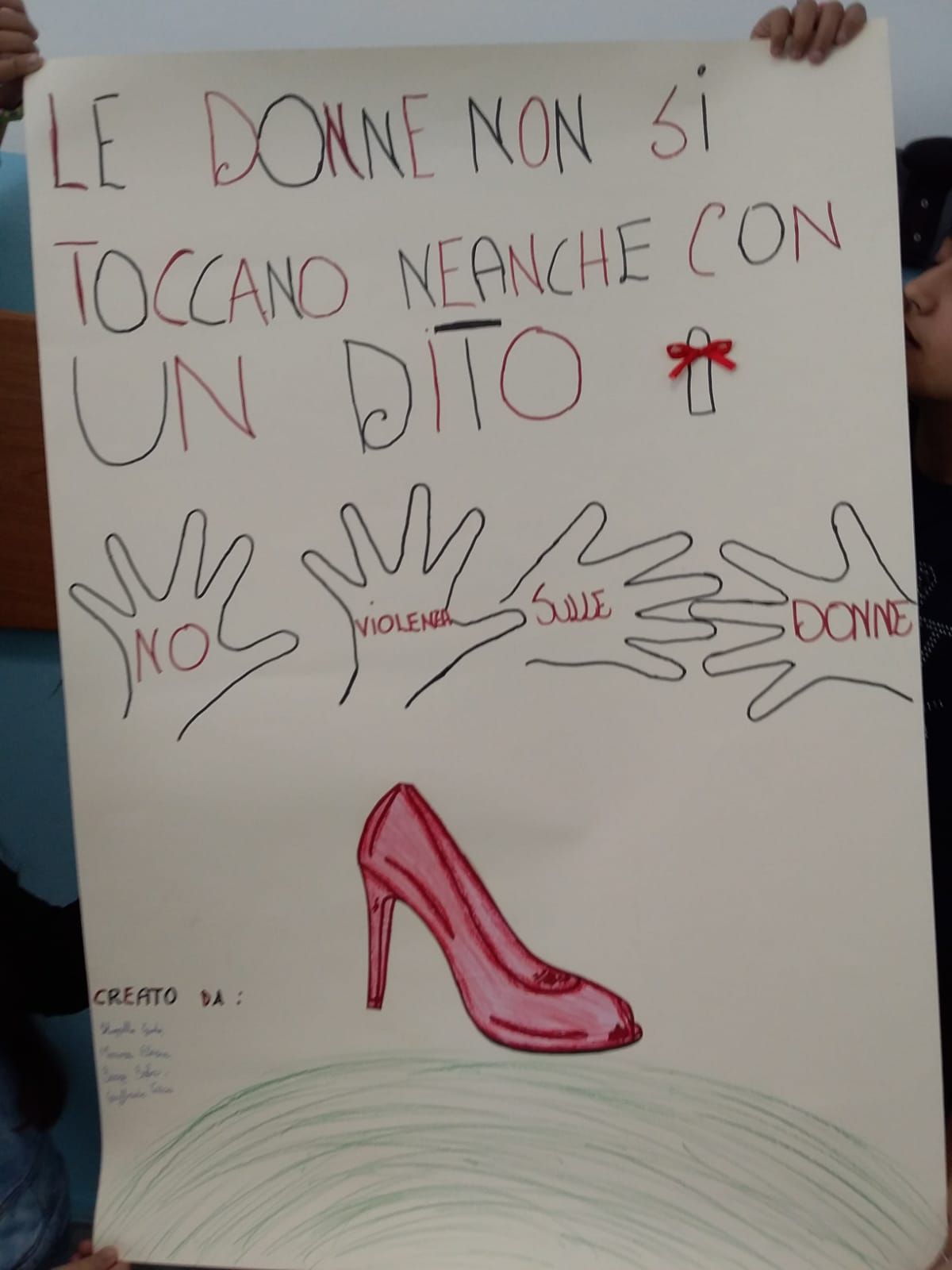 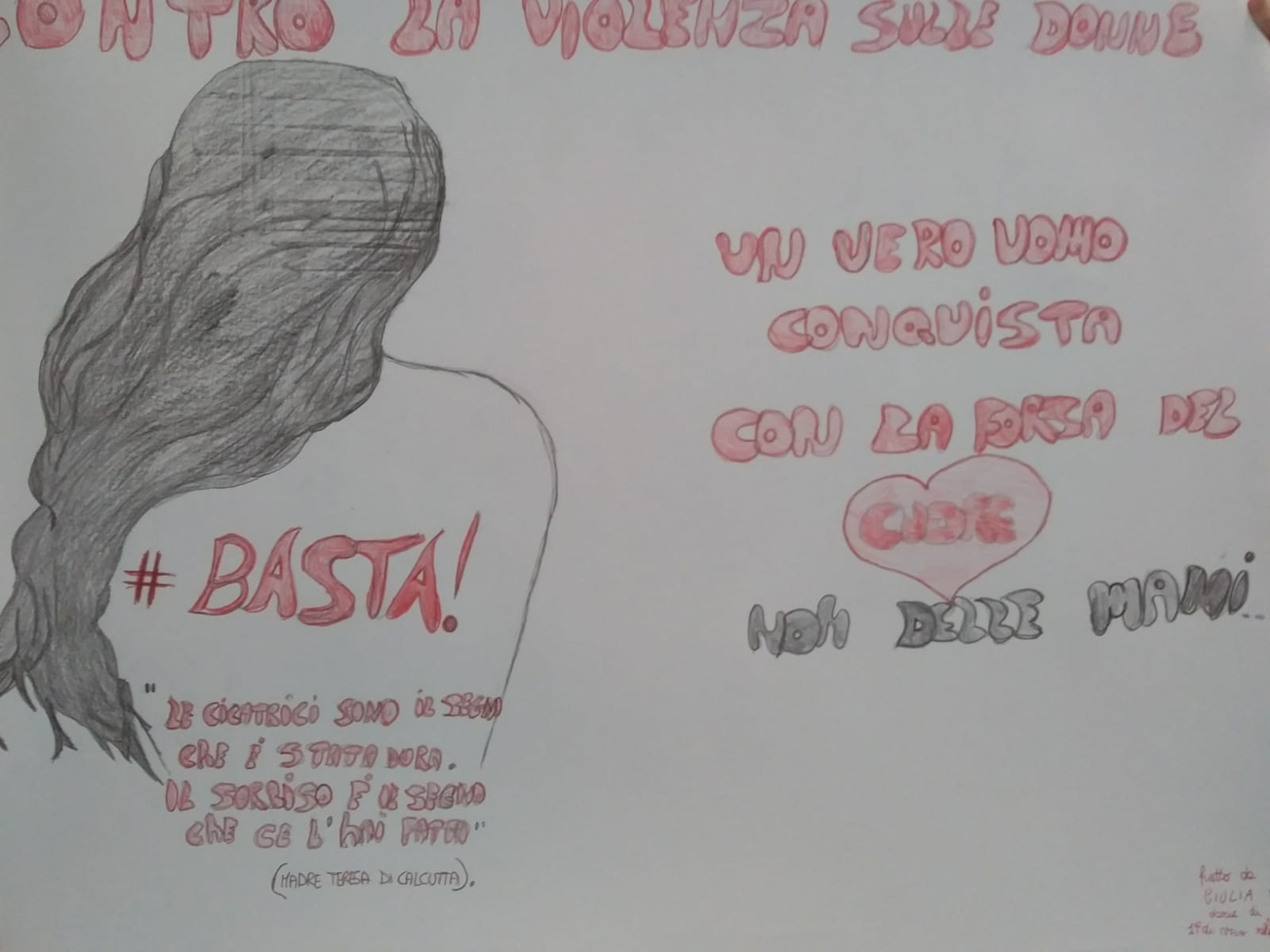 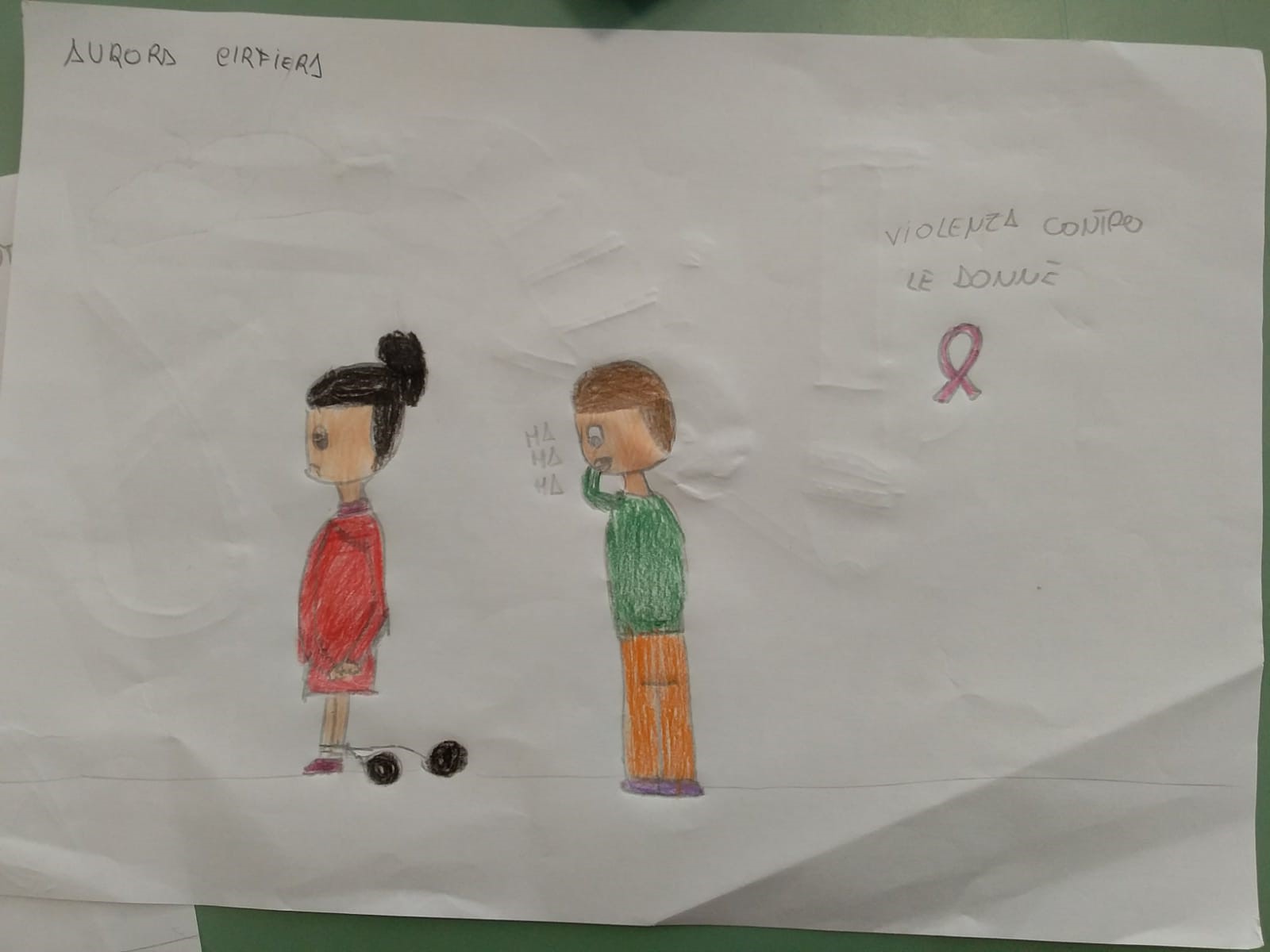 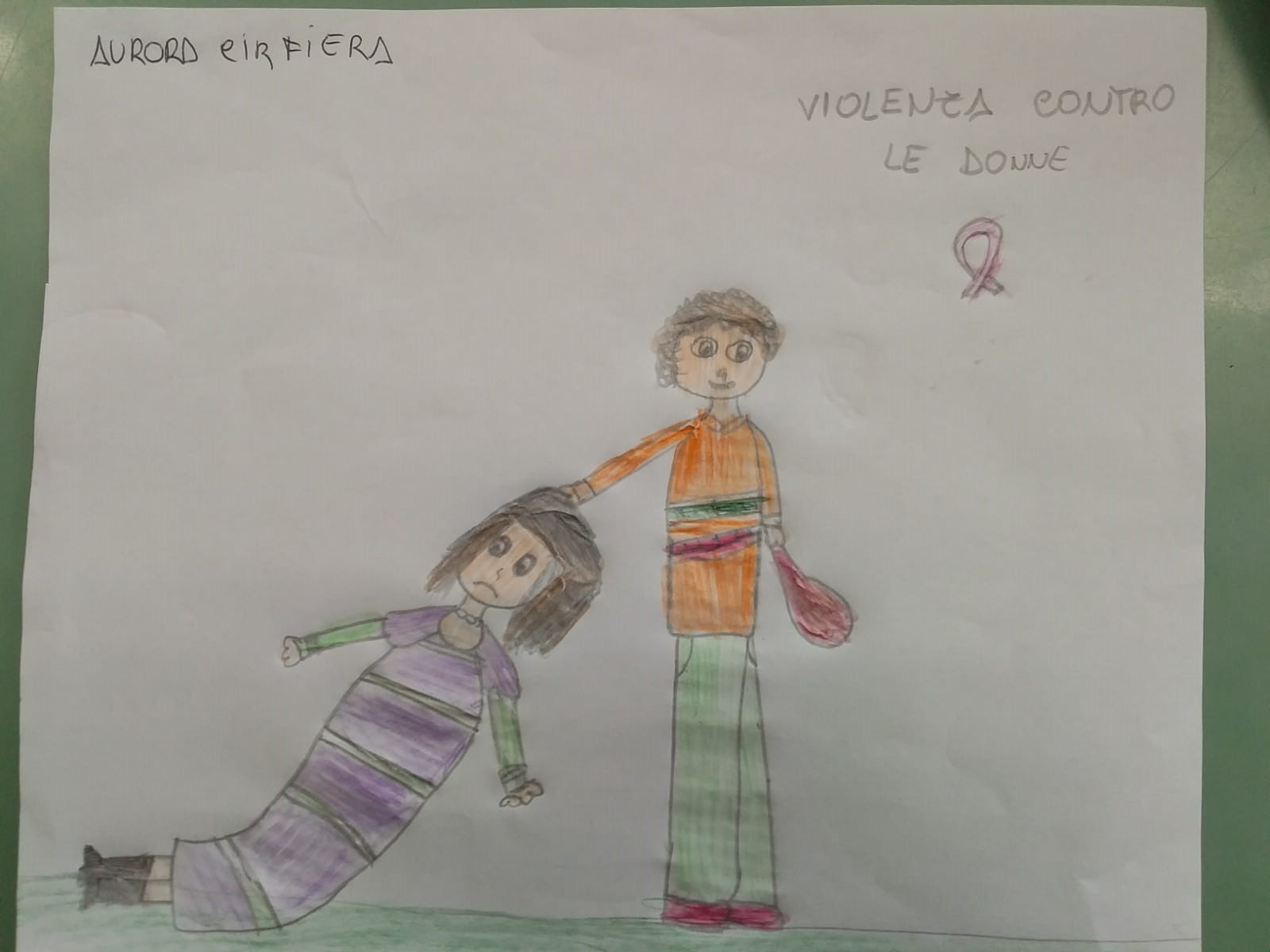 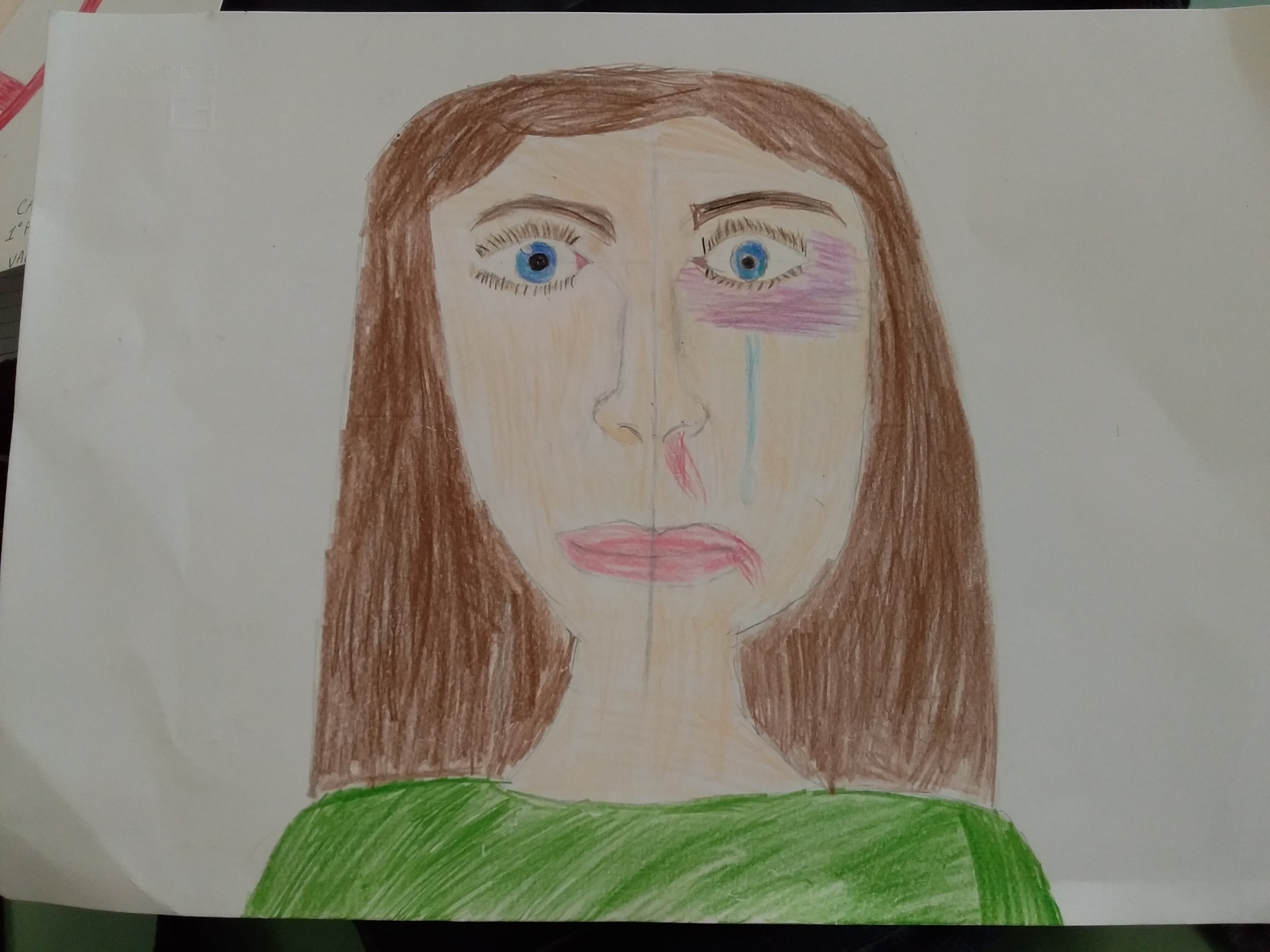 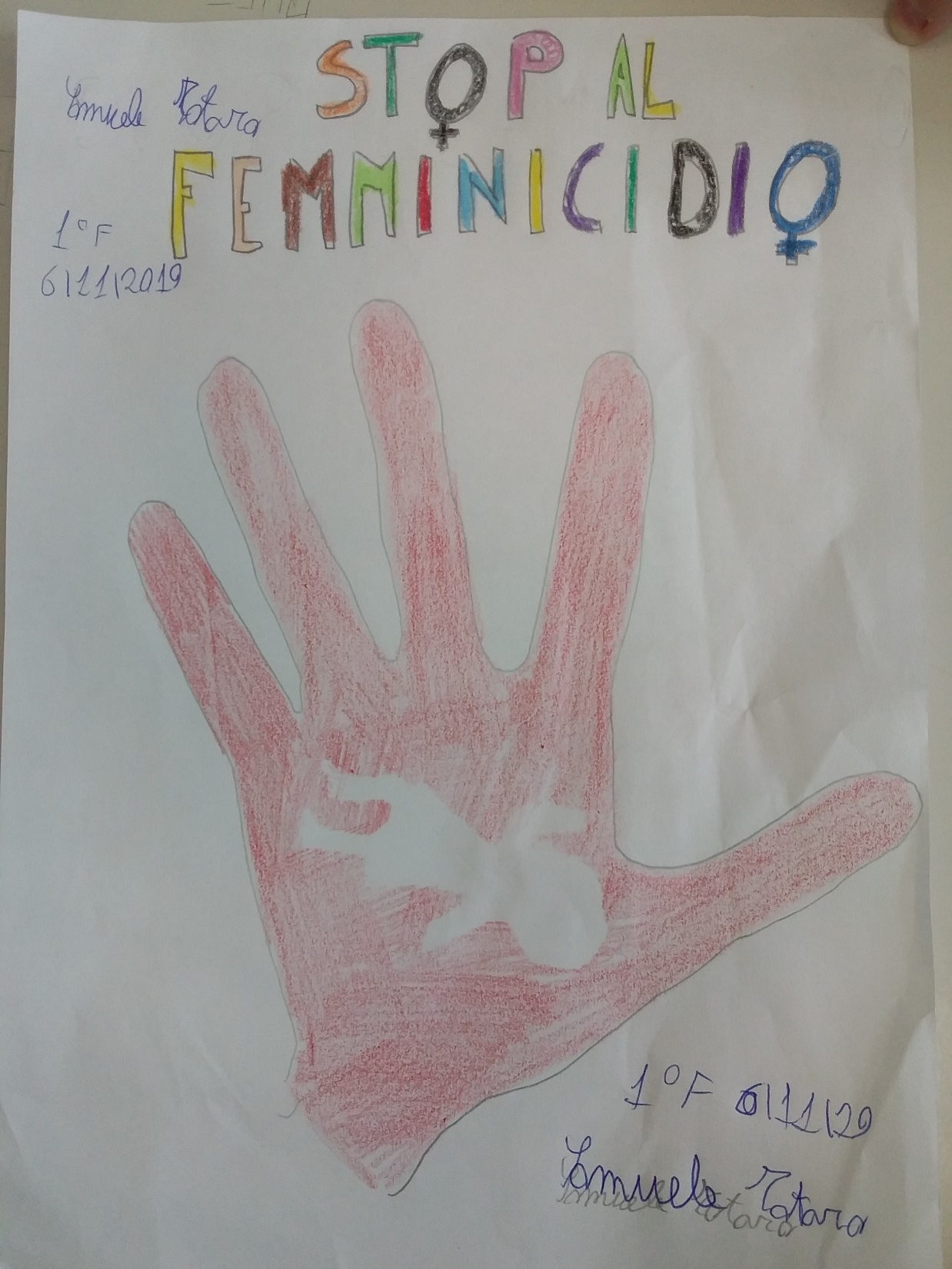 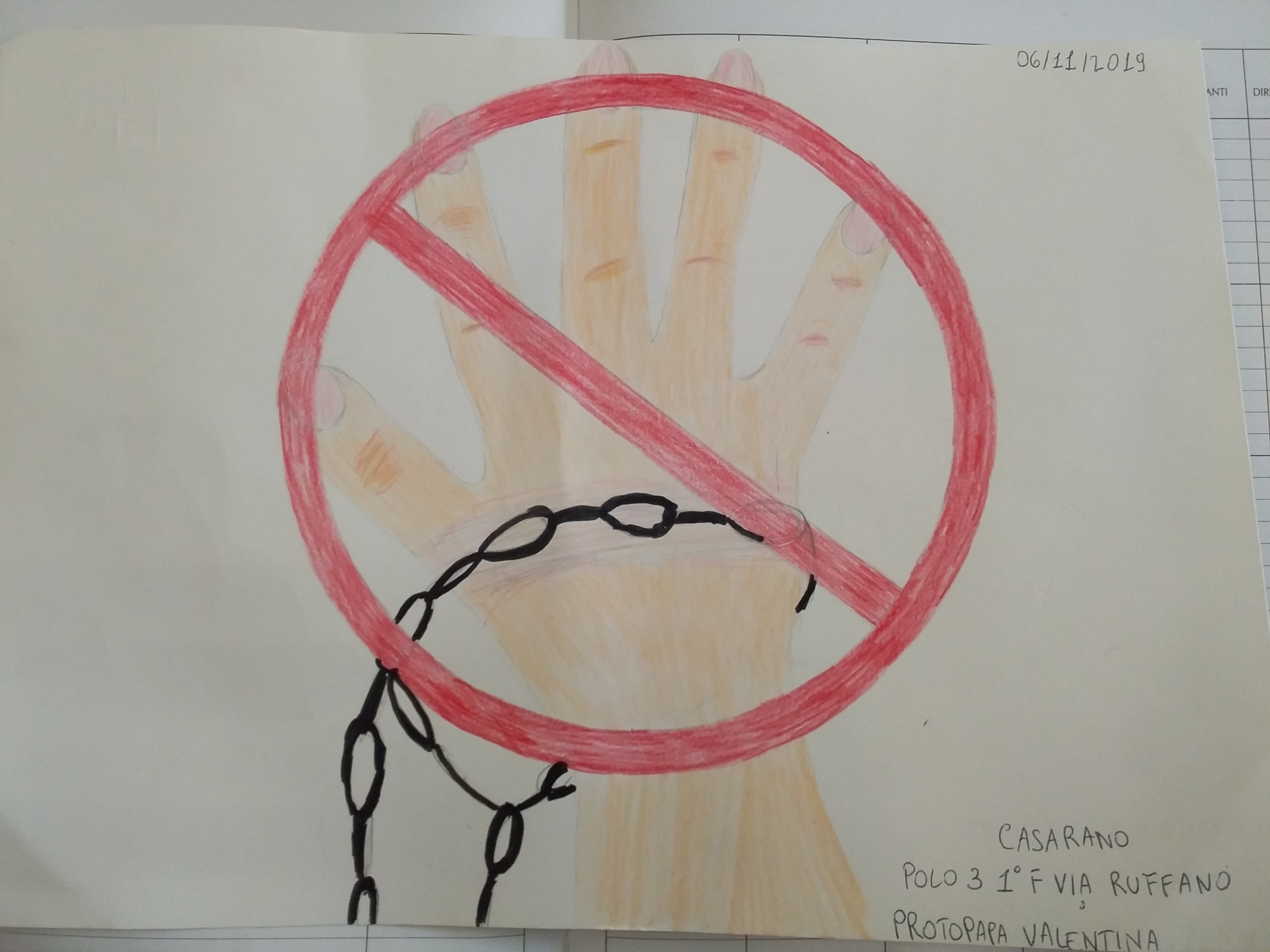 Istituto comprensivo Taviano 
classi III D III B III C III E III A II C II A II B II E I E
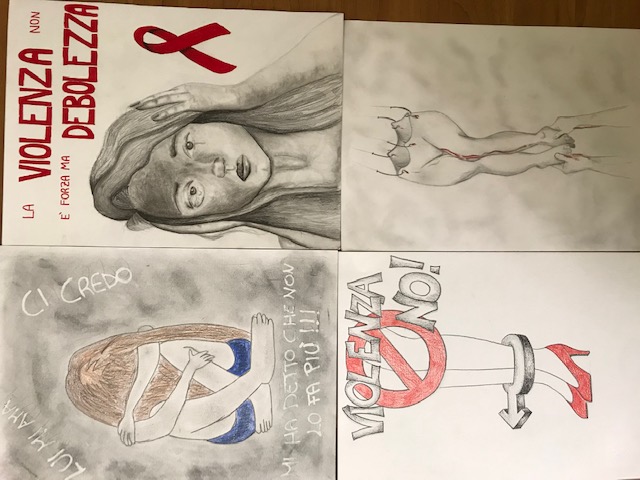 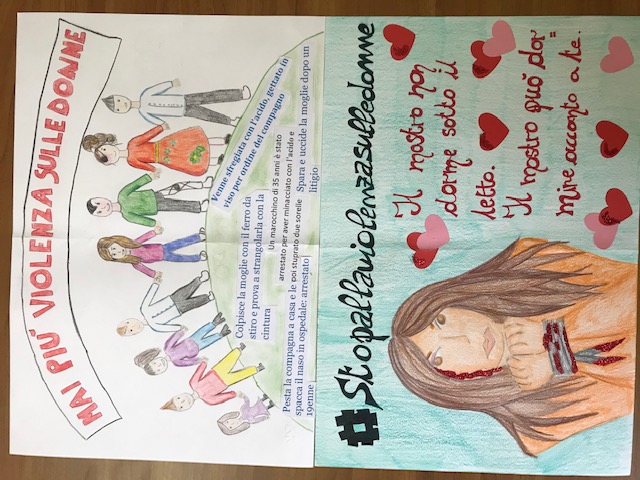 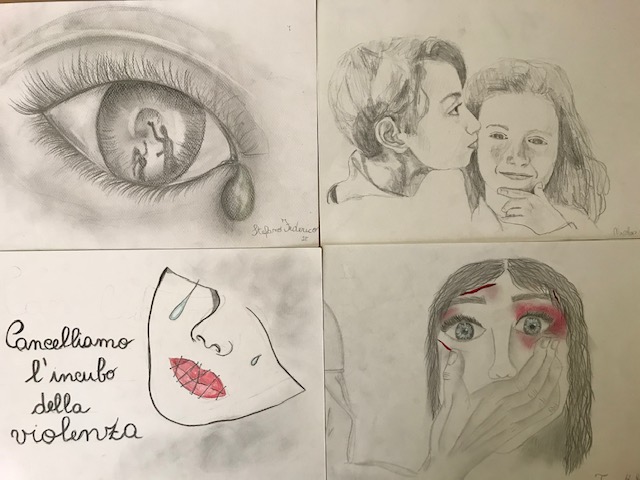 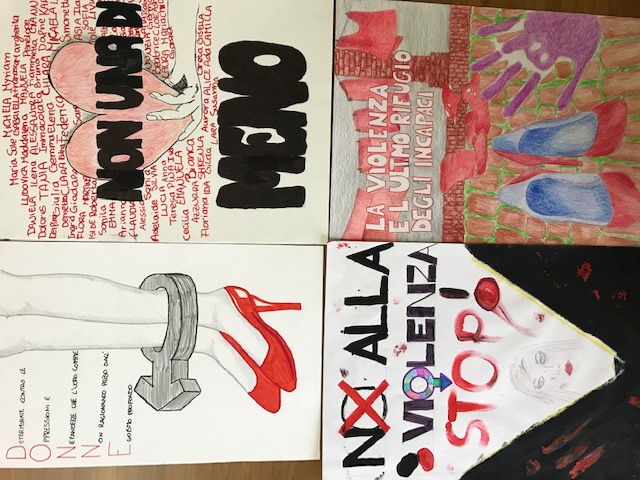 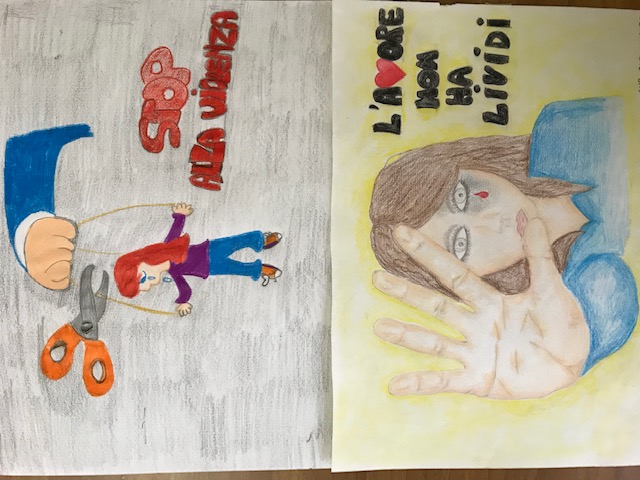 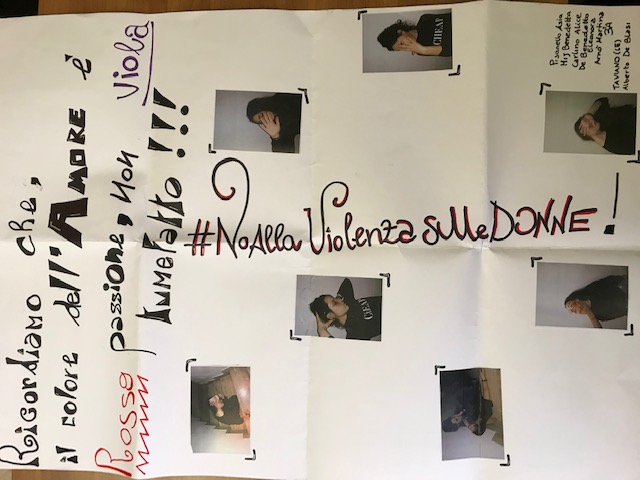 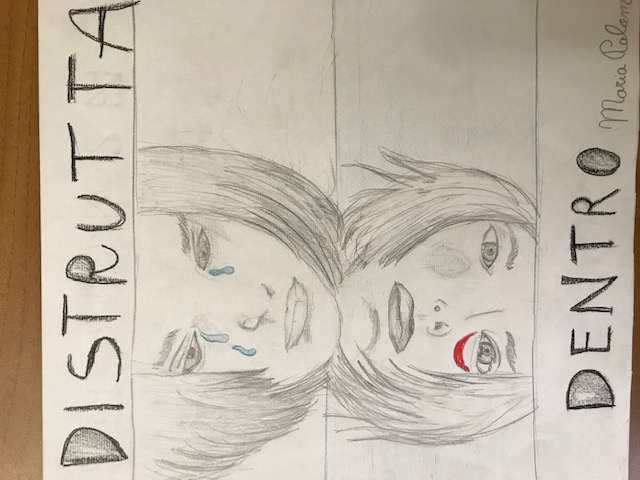